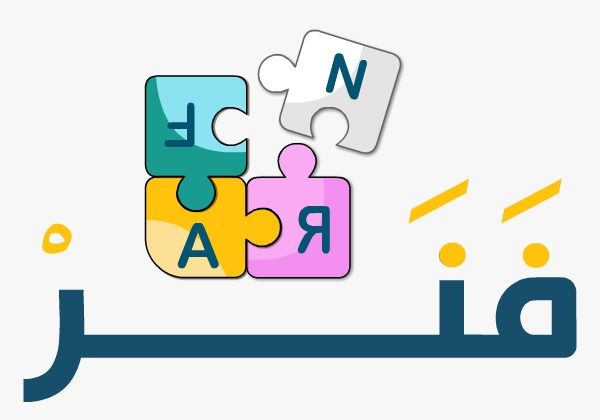 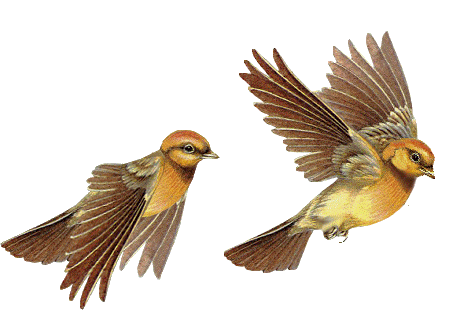 عنوان الدرس :
الايمان بأسماء الله تعالى وصفاته
صفحة ٧١
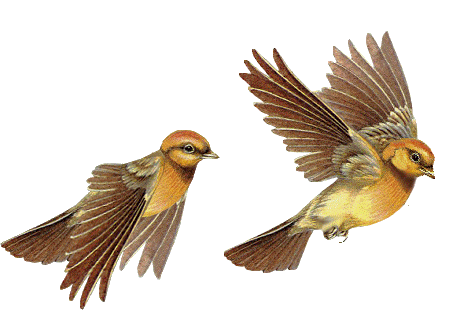 تمرين
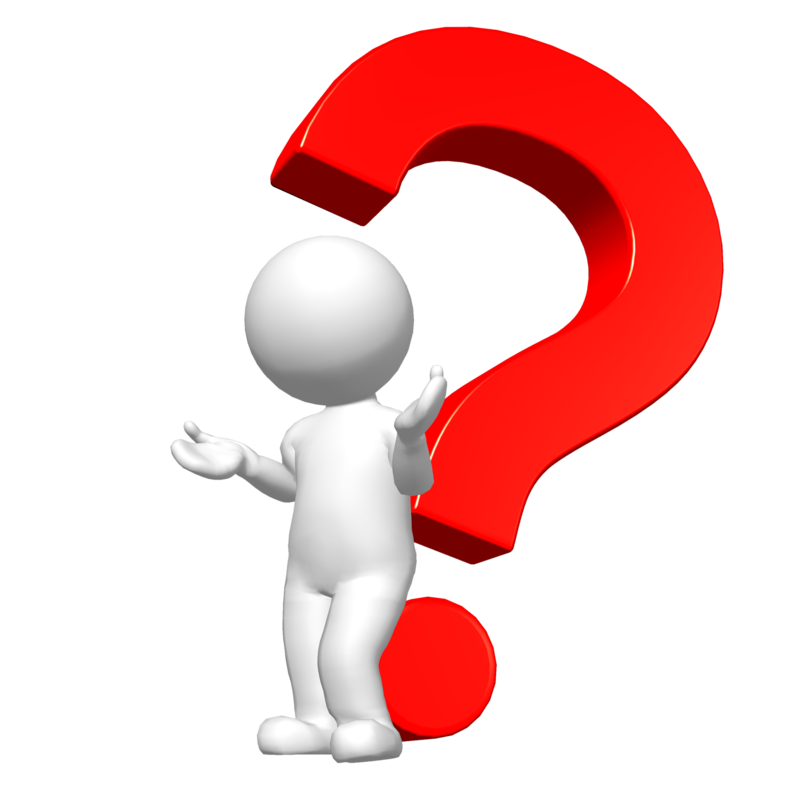 اكتبي في خانة الدردشة
 ٥ أسماء من أسماء الله الحسنى
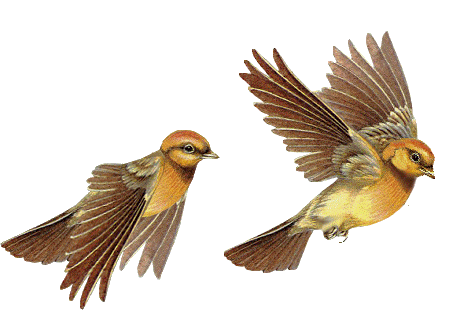 أنواع التوحيد
توحيد الألوهية
توحيد الربوبية
توحيد الأسماء والصفات
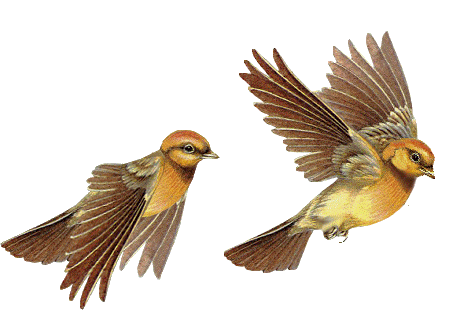 معنى توحيد الاسماء والصفات :
توحيد الأسماء والصفات : هو إثبات ما أثبته الله تعالى لنفسه أو أثبته له رسوله من صفات الكمال ونفي مانفاه الله تعالى عن نفسه أو نفاه عنه رسوله من صفات النقص .
صفحة ٧١
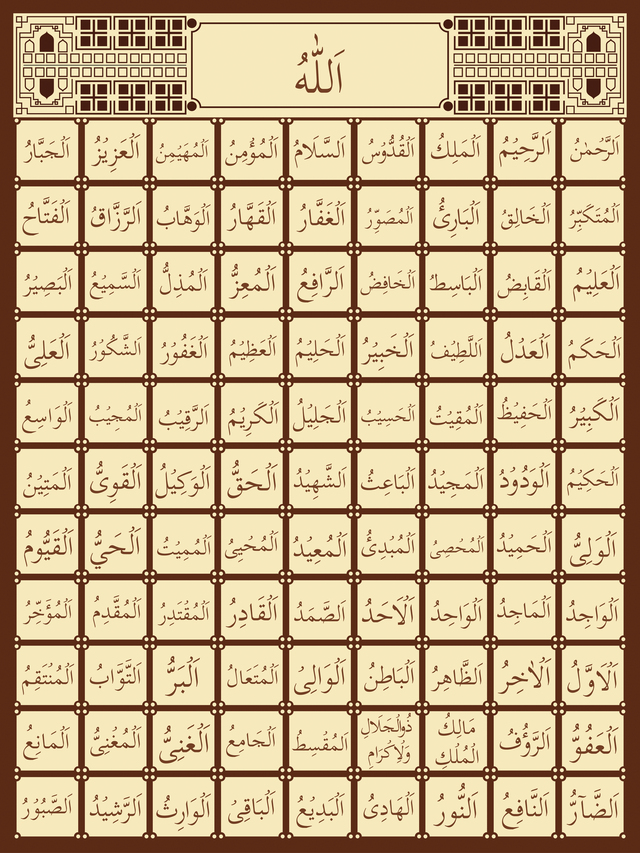 أسماء الله الحسنى
صفحة ٧٢
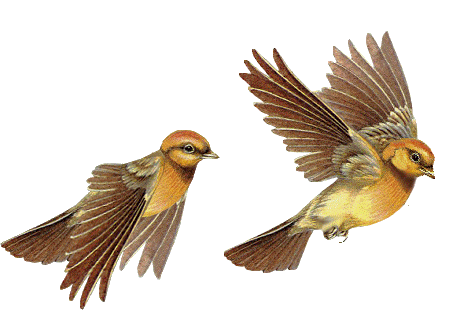 تعظيم أسماء الله تعالى وصفاته
يجب على المسلم أن لا يكثر الحلف بها
لأن كثرة الحلف تدل على عدم التعظيم له سبحانه
قال تعالى : 
( واحفظوا أيمانكم ..)
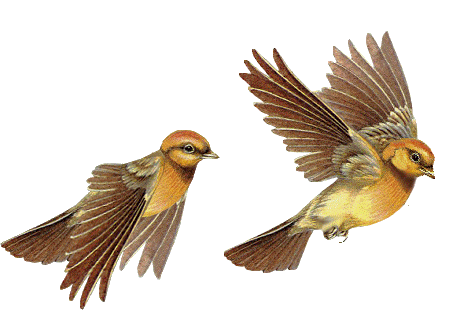 أسماء الله تعالى كلها حسنى
ومعنى أن أسماءه كلها حسنى :
أي بلغت الغاية في الحسن فلا يوجد أحسن منها .
صفحة ٧٢
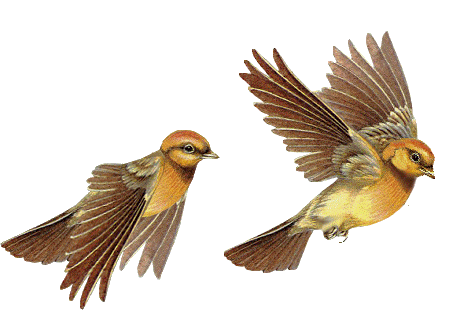 أسماء الله الحسنى
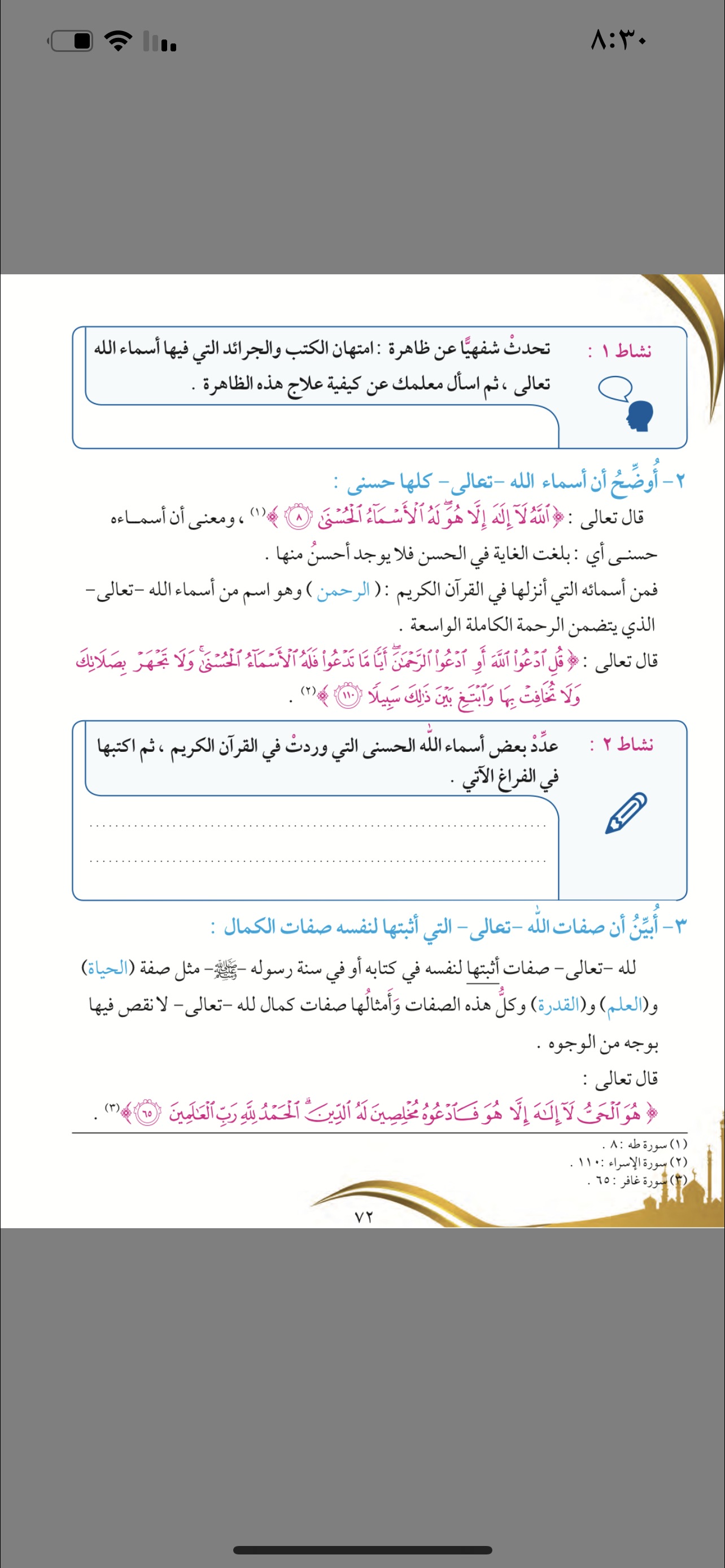 الرحمن - الرحيم - الملك - الحي - القيوم
صفحة ٧٢
صفات الله تعالى التي أثبتها لنفسه صفات الكمال
الله تعالى أثبت لنفسه صفات في كتابه أو سنة نبيه  ﷺ كلها صفات كمال لله تعالى لا نقص فيها بوجه من الوجوه 
مثل صفة العلم والحياة والقدرة 
وهناك صفات الله سبحانه وتعالى نفاها عن نفسه مثل صفة الموت وهي لا تليق بالله سبحانه لأنه حي لا يموت .
صفحة ٧٢
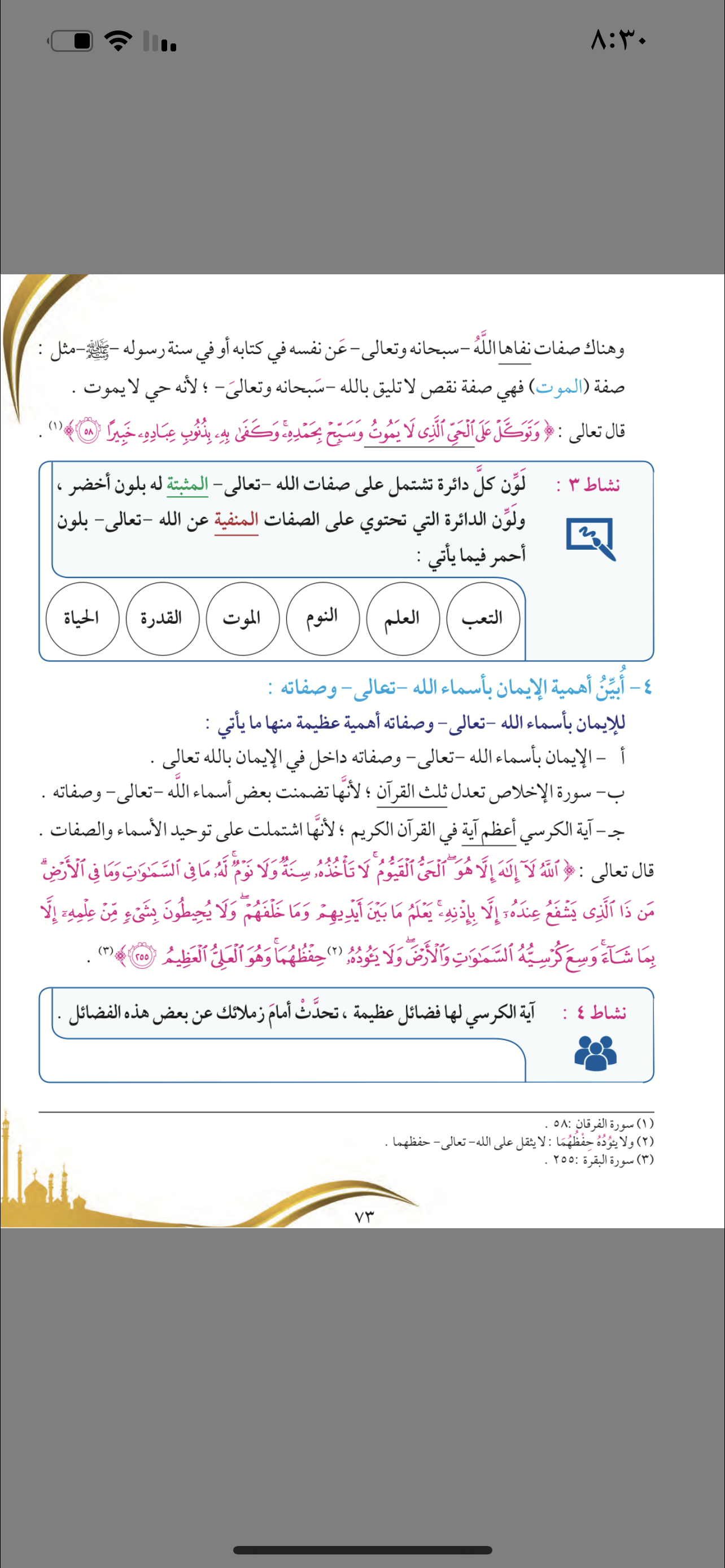 صفحة ٧٢
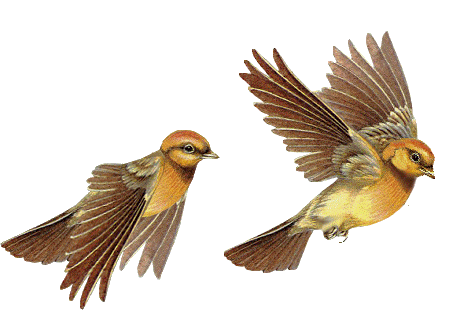 تمرين
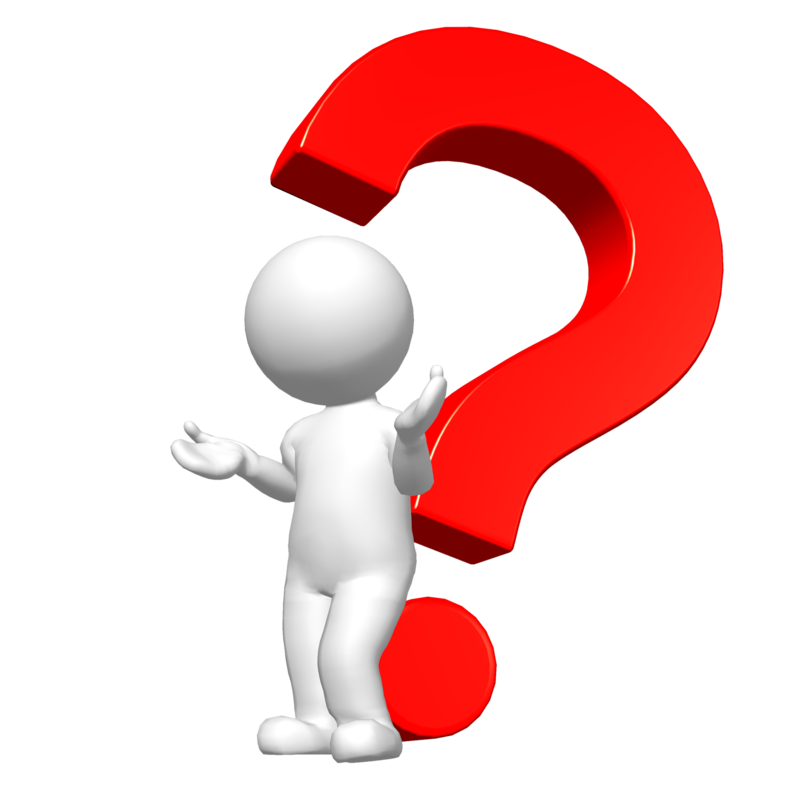 الحكيم
القدرة
ابحث عن المختلف
البصر
الخالق
الحياة
العلم
الموت
الموت
الرحمن
الملك
أهمية الايمان بأسماء الله تعالى وصفاته
الايمان بأسماء الله تعالى
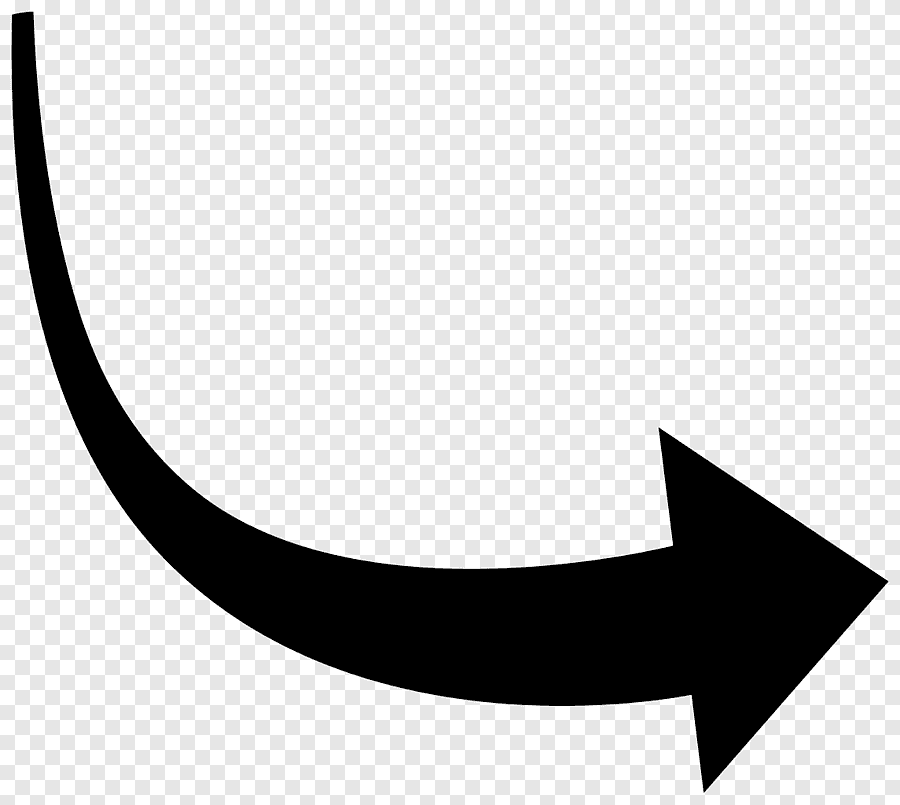 ١- داخل في الايمان بالله تعالى
٢- سورة الاخلاص تعدل ثلث القرآن
٣- آية الكرسي أعظم آية في القرآن الكريم
فوائد الايمان بالله تعالى وأسماءه وصفاته
محبة الله تعالى
الابتعاد عن المعاصي
إخلاص العمل لله تعالى
دخول الجنة
آية الكرسي أعظم آية في القرآن الكريم
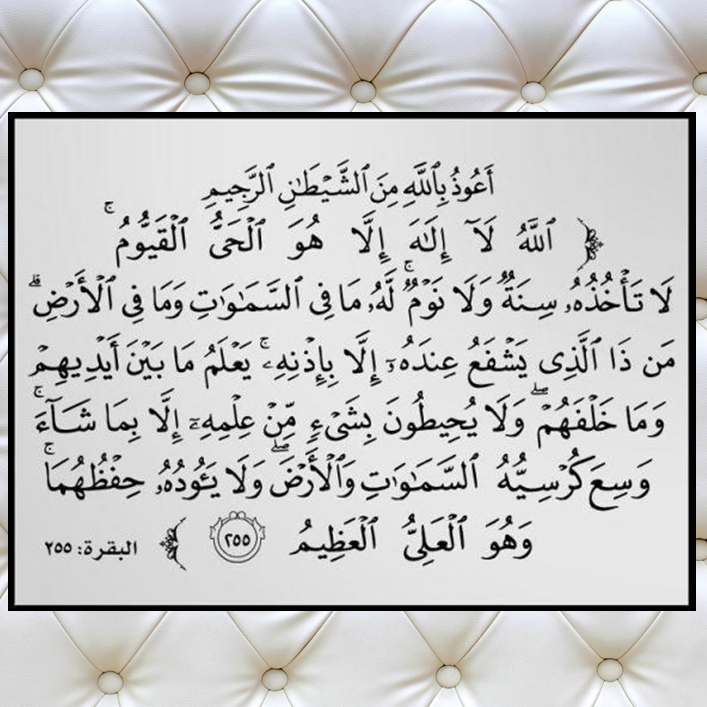 صفحة ٧٣
القيمة
الايمان بأسماء الله تعالى وصفاته
مظاهرها السلوكية
أدعو الله بأسماءه الحسنى .
أحرص على إخلاص العمل لله تعالى .
صفحة ٧٤
التقويم
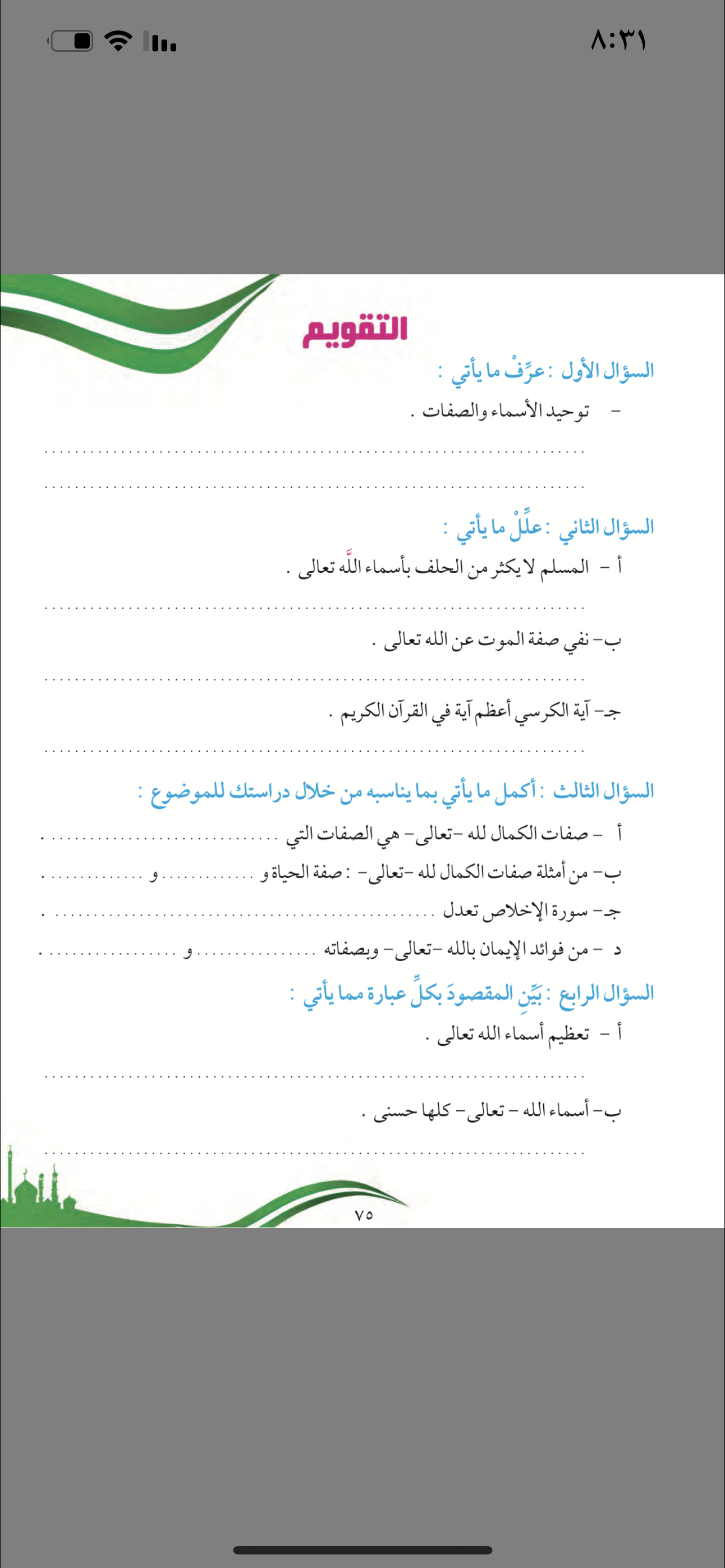 أثبتها الله تعالى لنفسه
العلم.     القدرة
ثلث القرآن
محبة الله  دخول الجنة
صفحة ٧٥